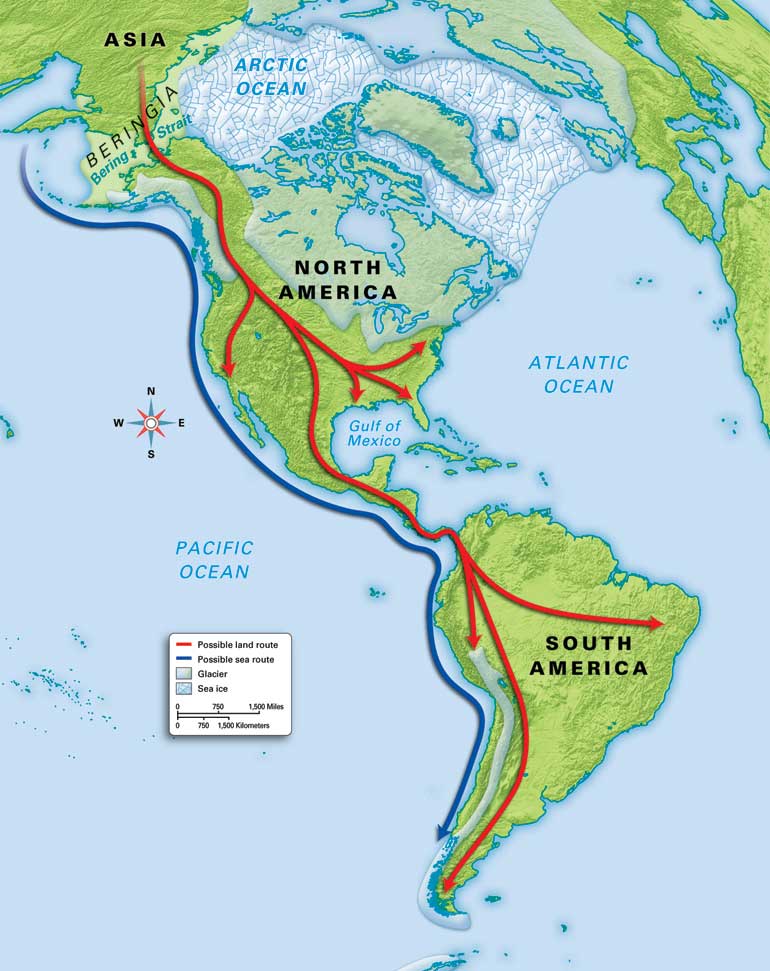 Bering Land Bridge (21,000 BC)
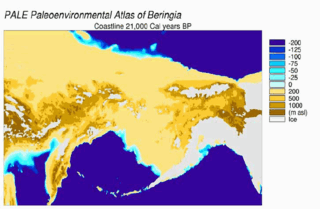 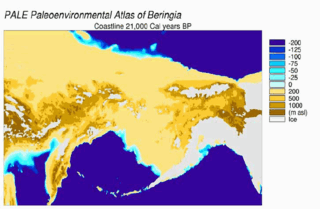 Mayans 
(2000 BC – 900 AD)
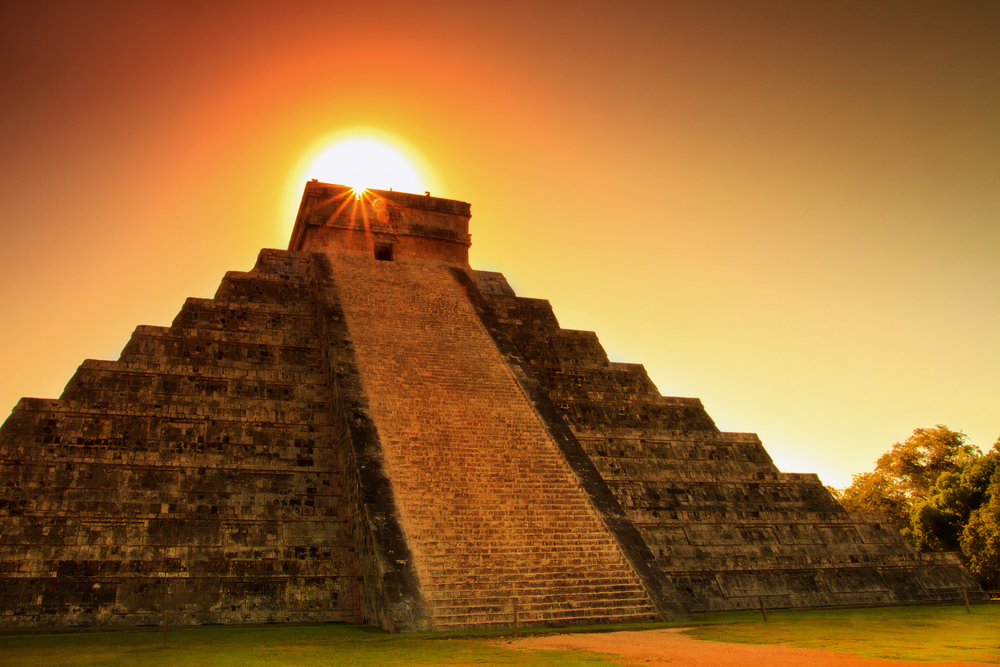 Mayas
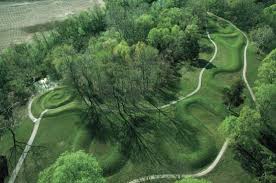 Hopewell 
(200 BC – 500 AD)
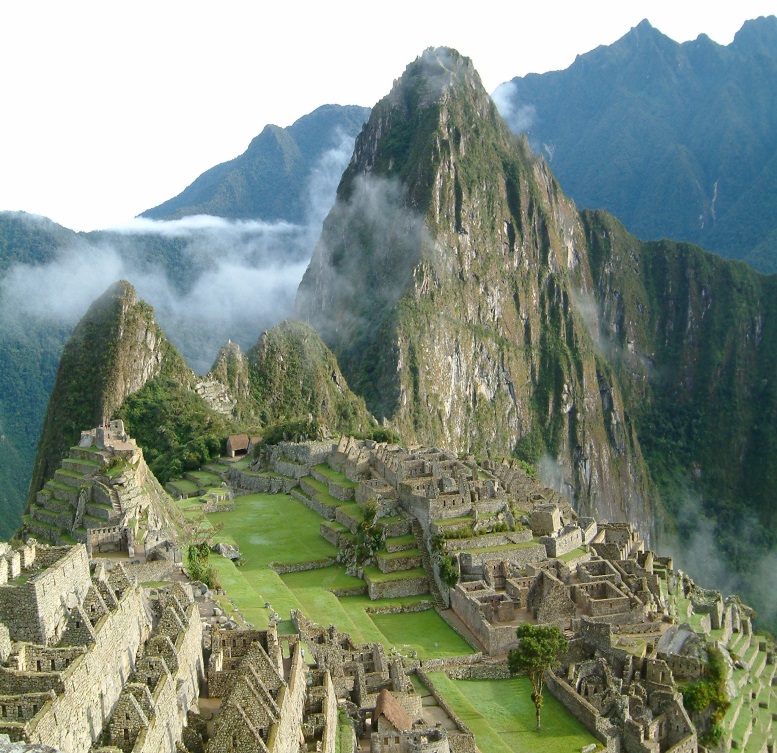 Incas 
(1438-1533)
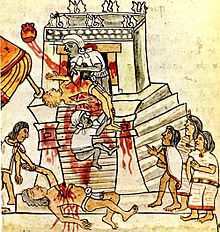 Aztecs (1300-1521)
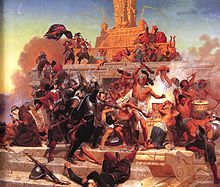 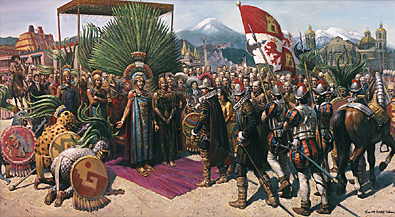 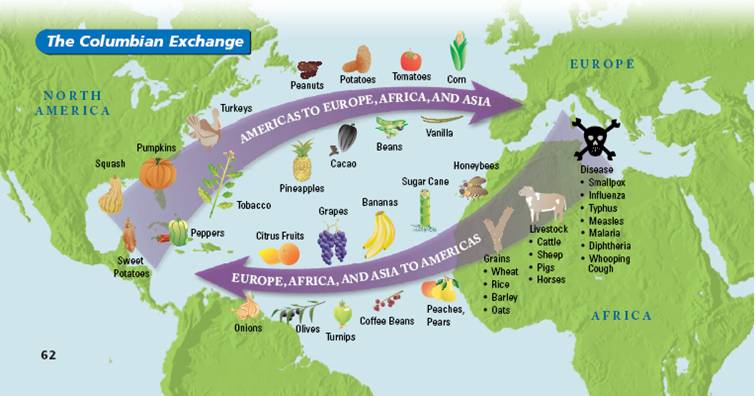 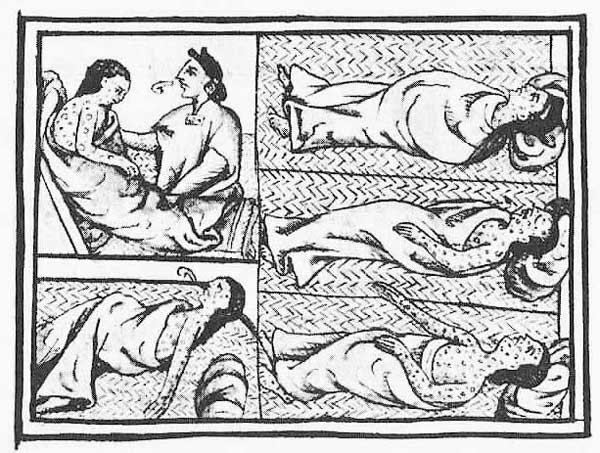 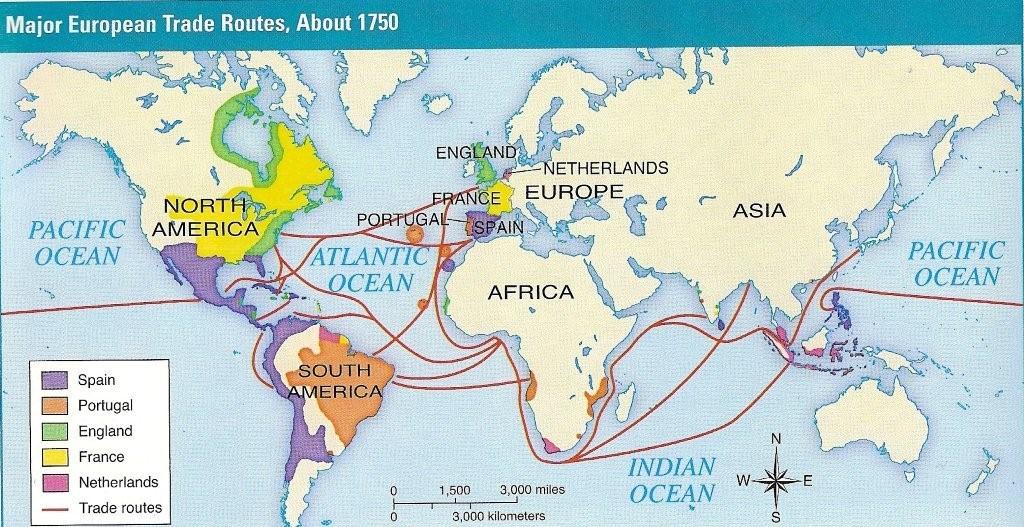 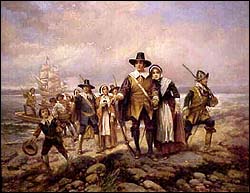 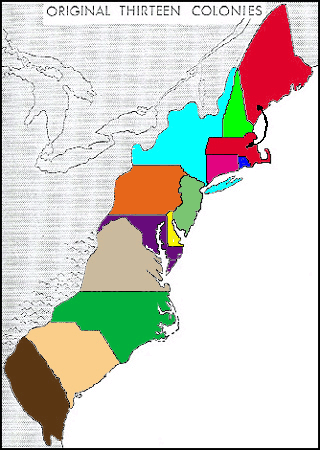 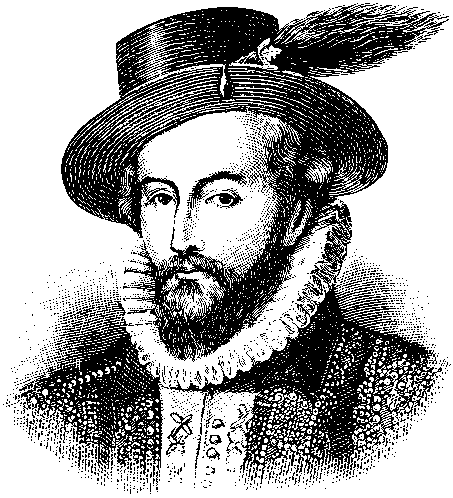 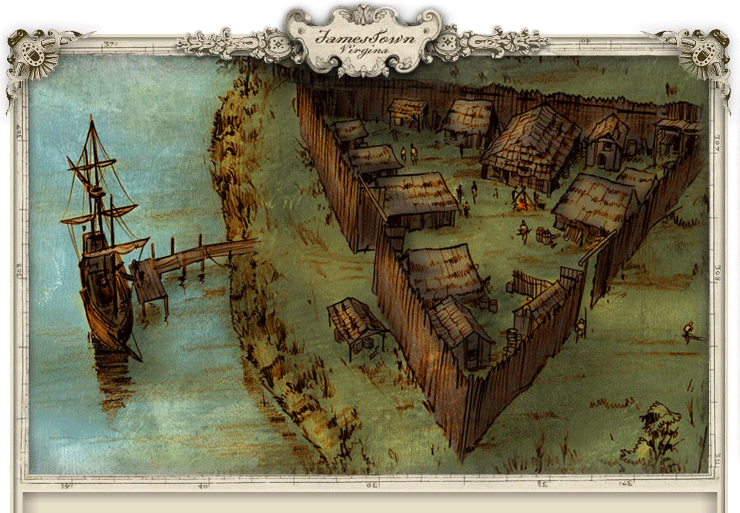 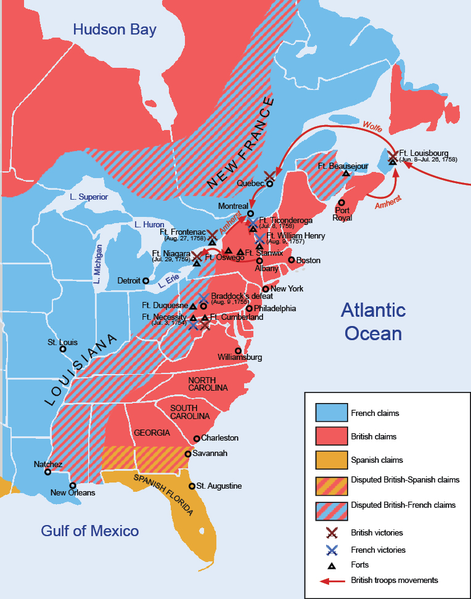 French and Indian War
1753–1763
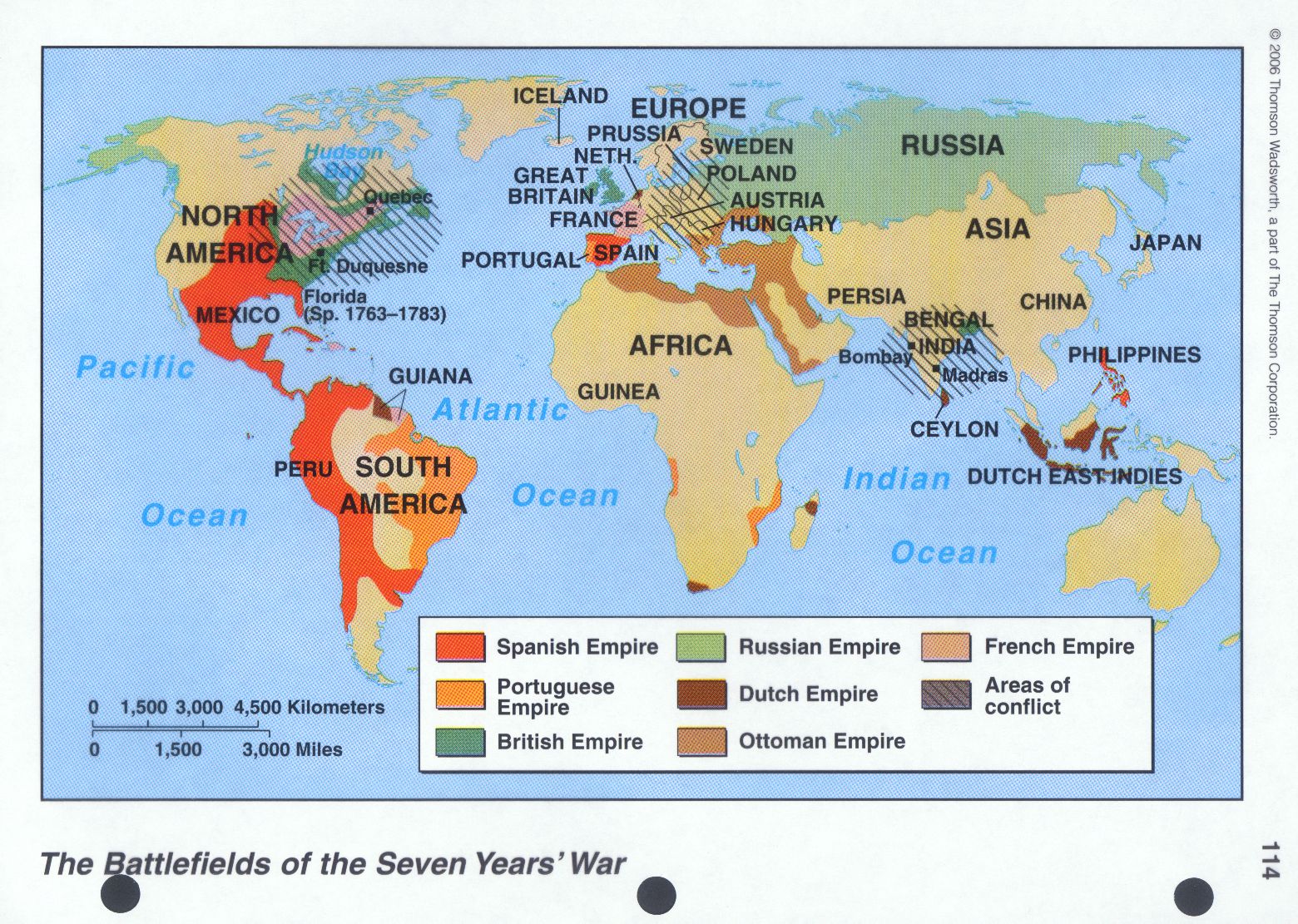 Seven Years War
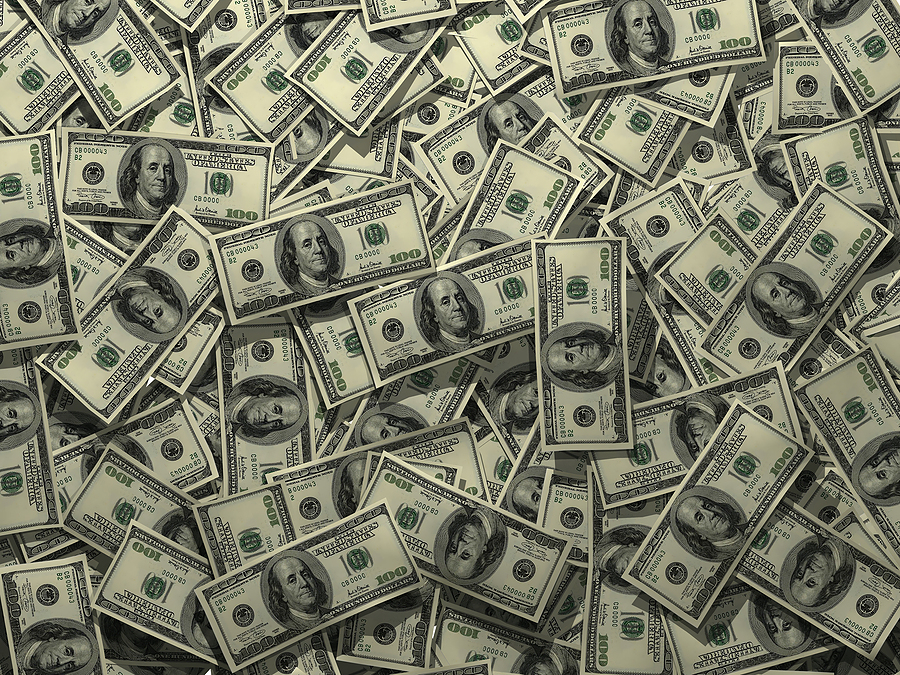 Boston Massacre
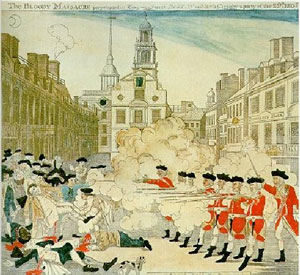 Declaration of Independence
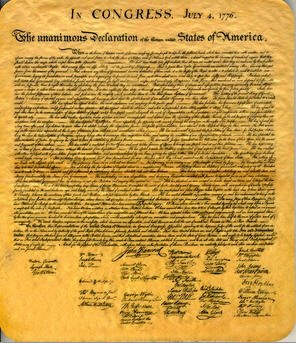 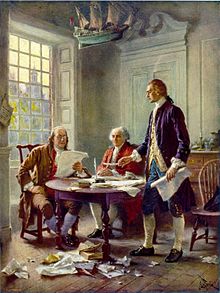 July 4th
1776
US Constitution
1787
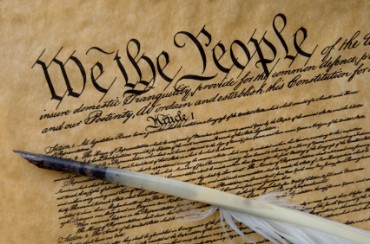 Bill of Rights
1791
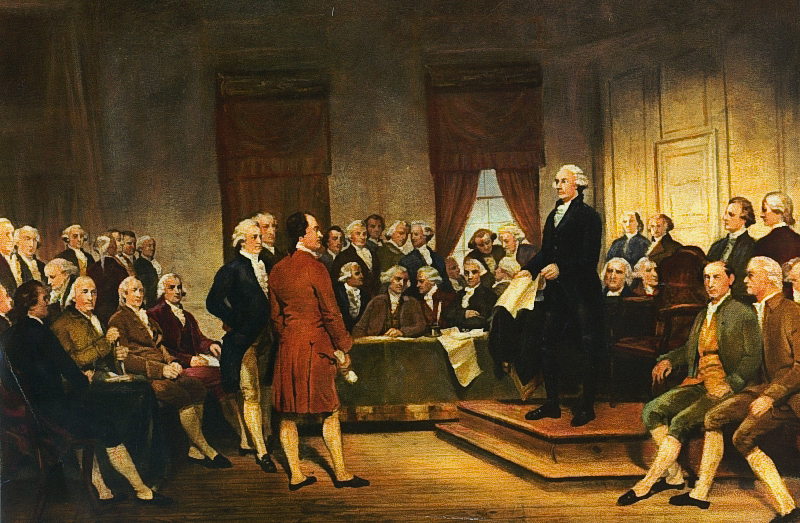 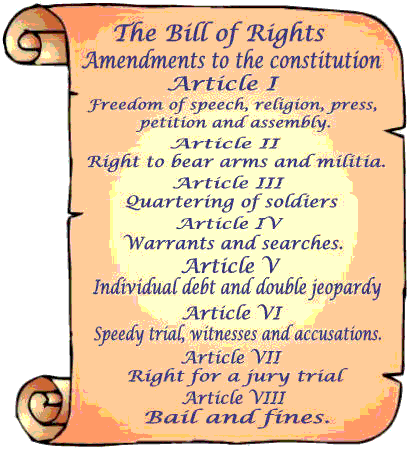 Louisiana Purchase 1803
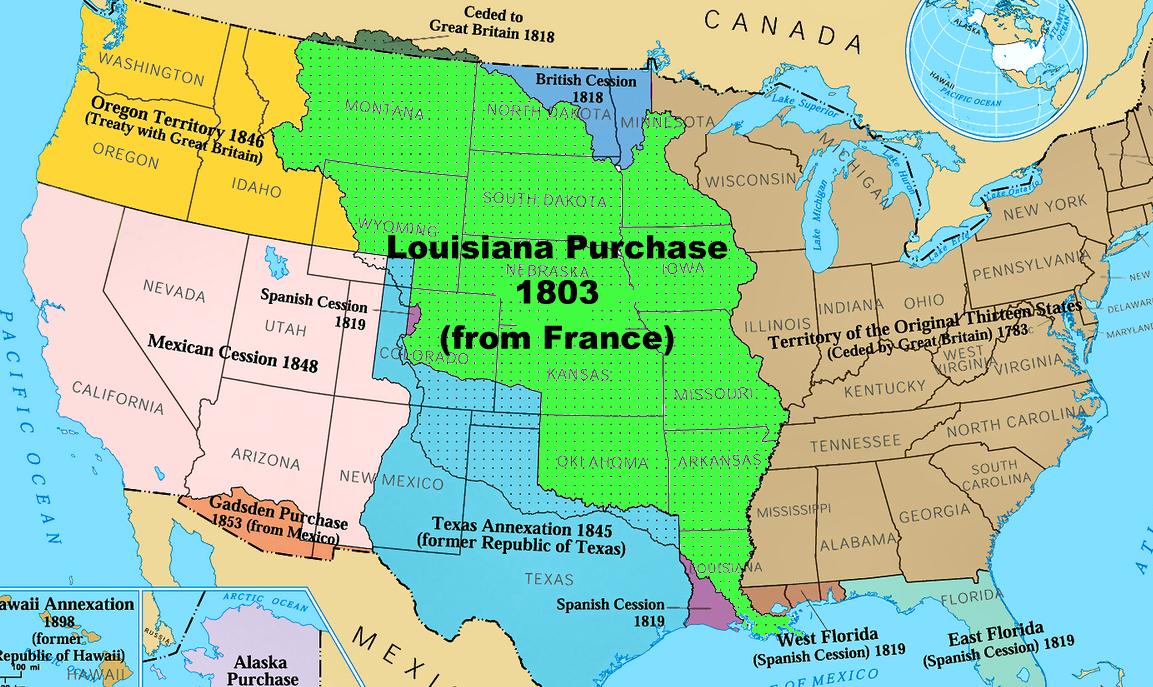 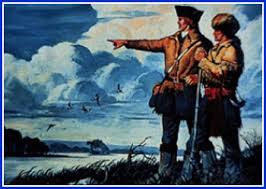 Lewis & Clark
War of 1812
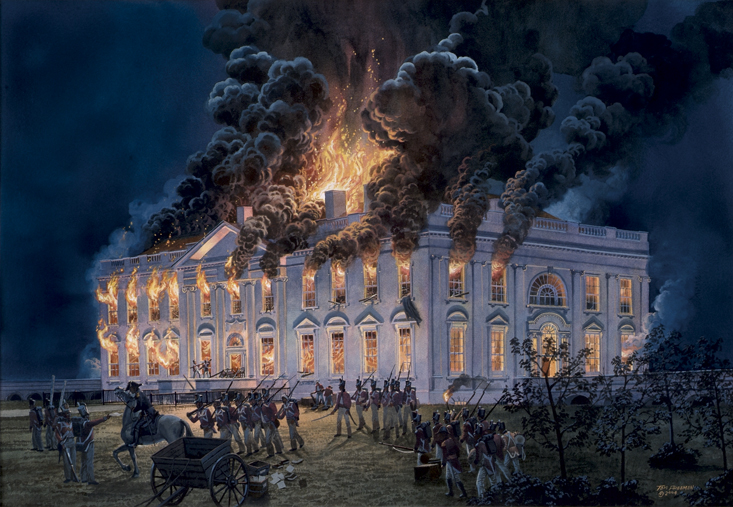 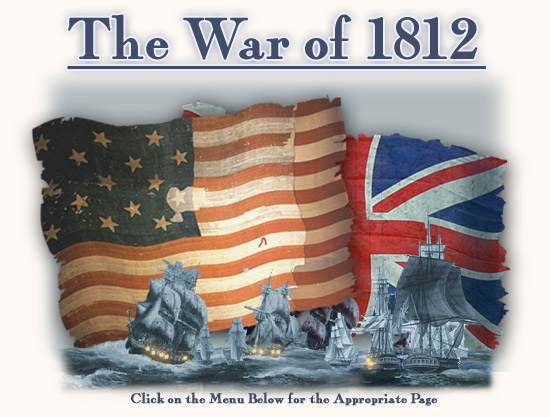 Missouri Compromise 1820
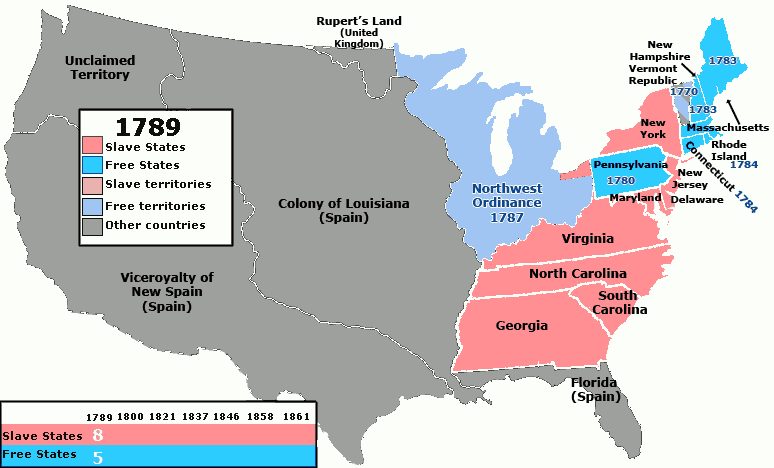 Indian Removal Act 1830
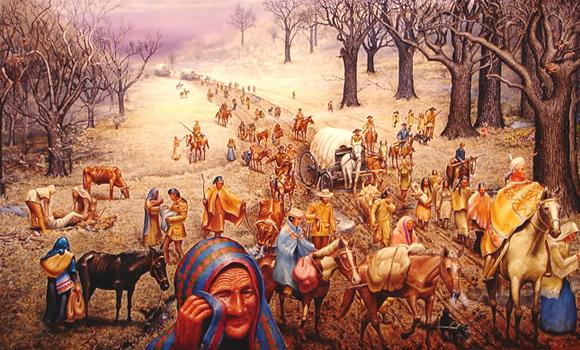 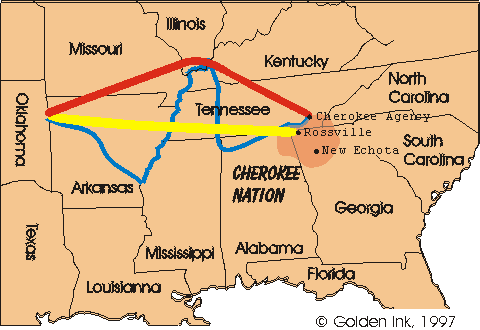 Civil War 1861-1865
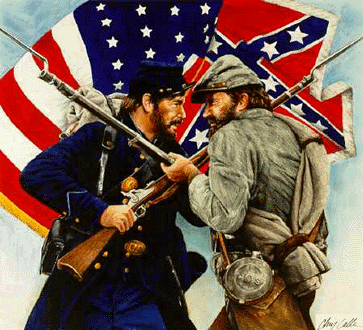 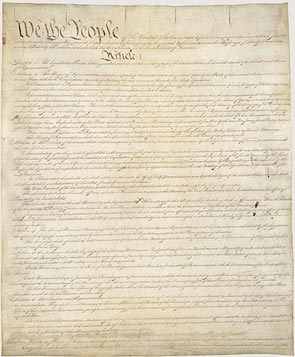 13th, 14th, 15th
Amendment
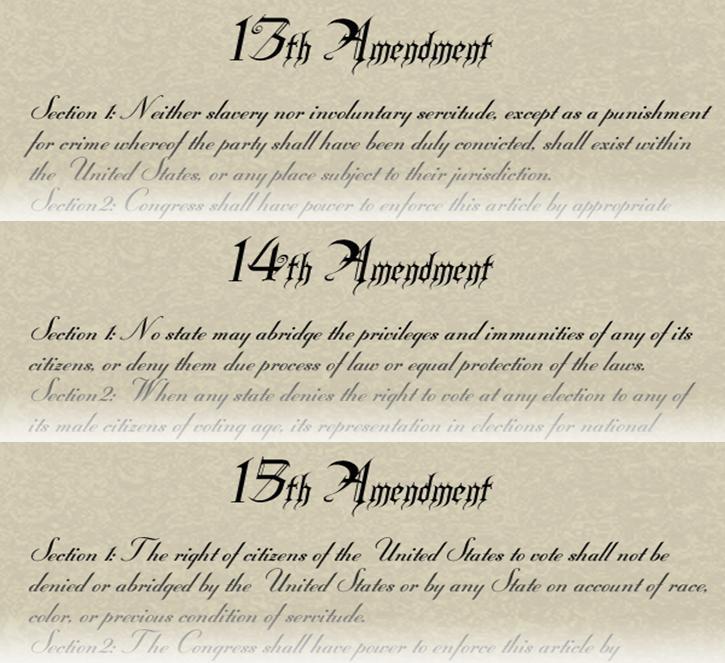 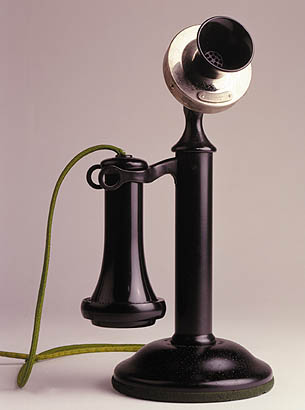 Telephone is 
Invented 1876
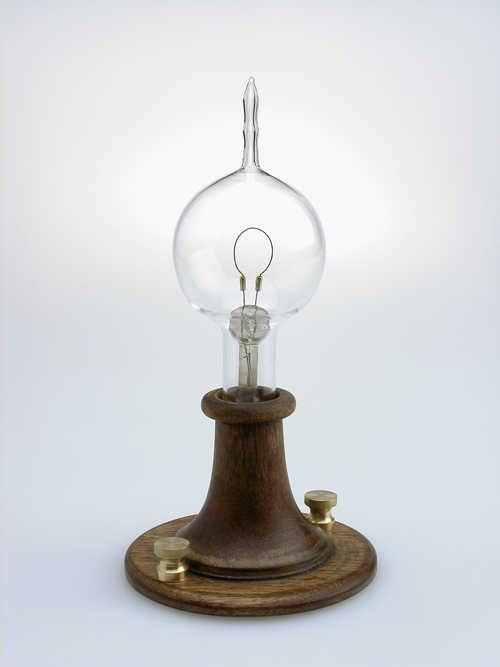 Light bulb is 
Invented 1879
Oklahoma Land Rush 1889
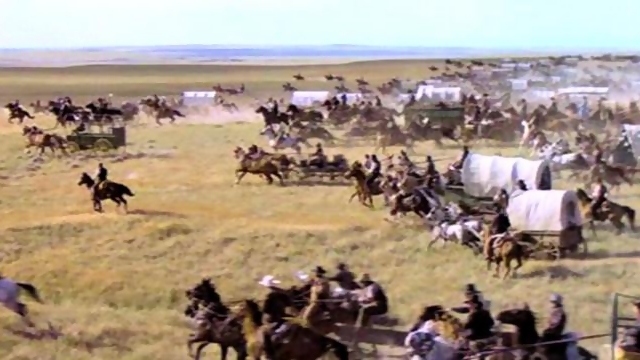 Plessy v. Ferguson 1896
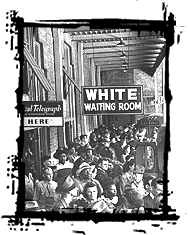 Spanish-American War 1898
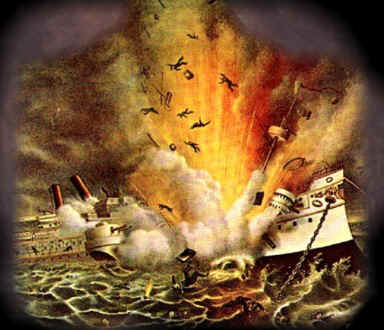 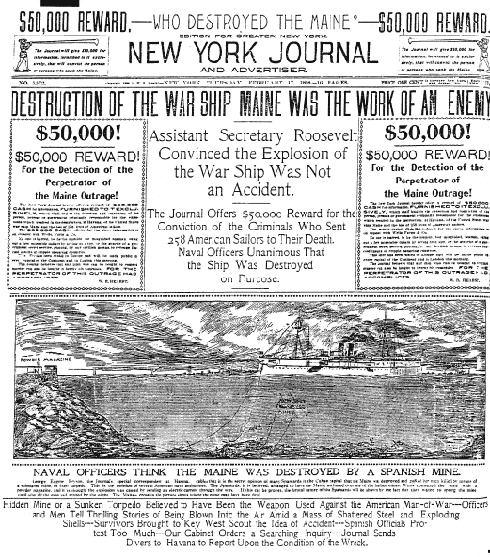 Ford Motors 1903
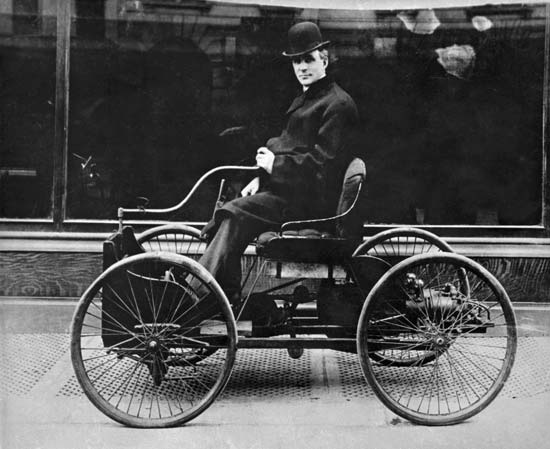 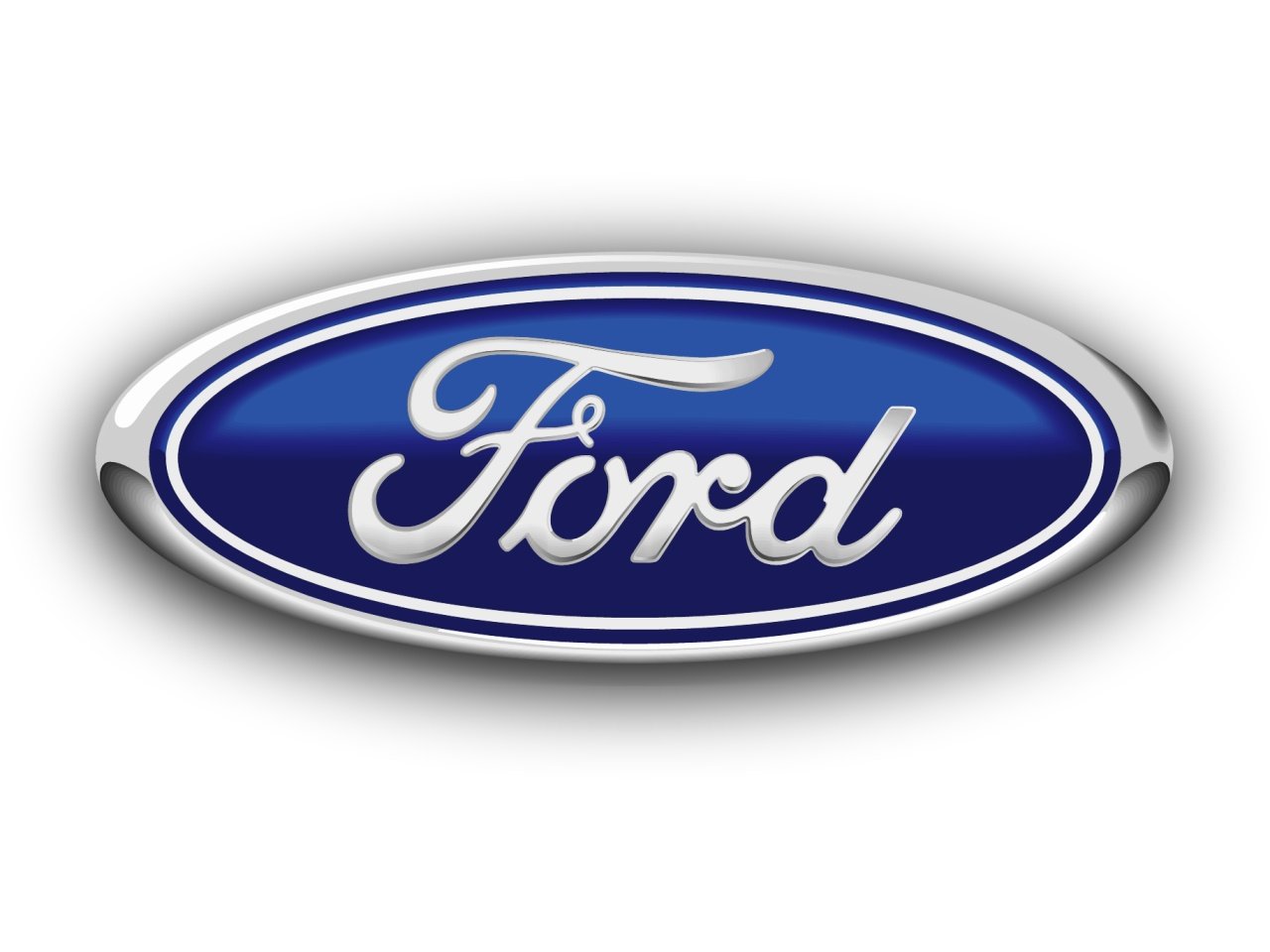